Final Presentation 
PosePal
Ankita Kalkar, Youssef Kallel, and Sruti Srinidhi (Team C4)
Use Case + Design Requirements
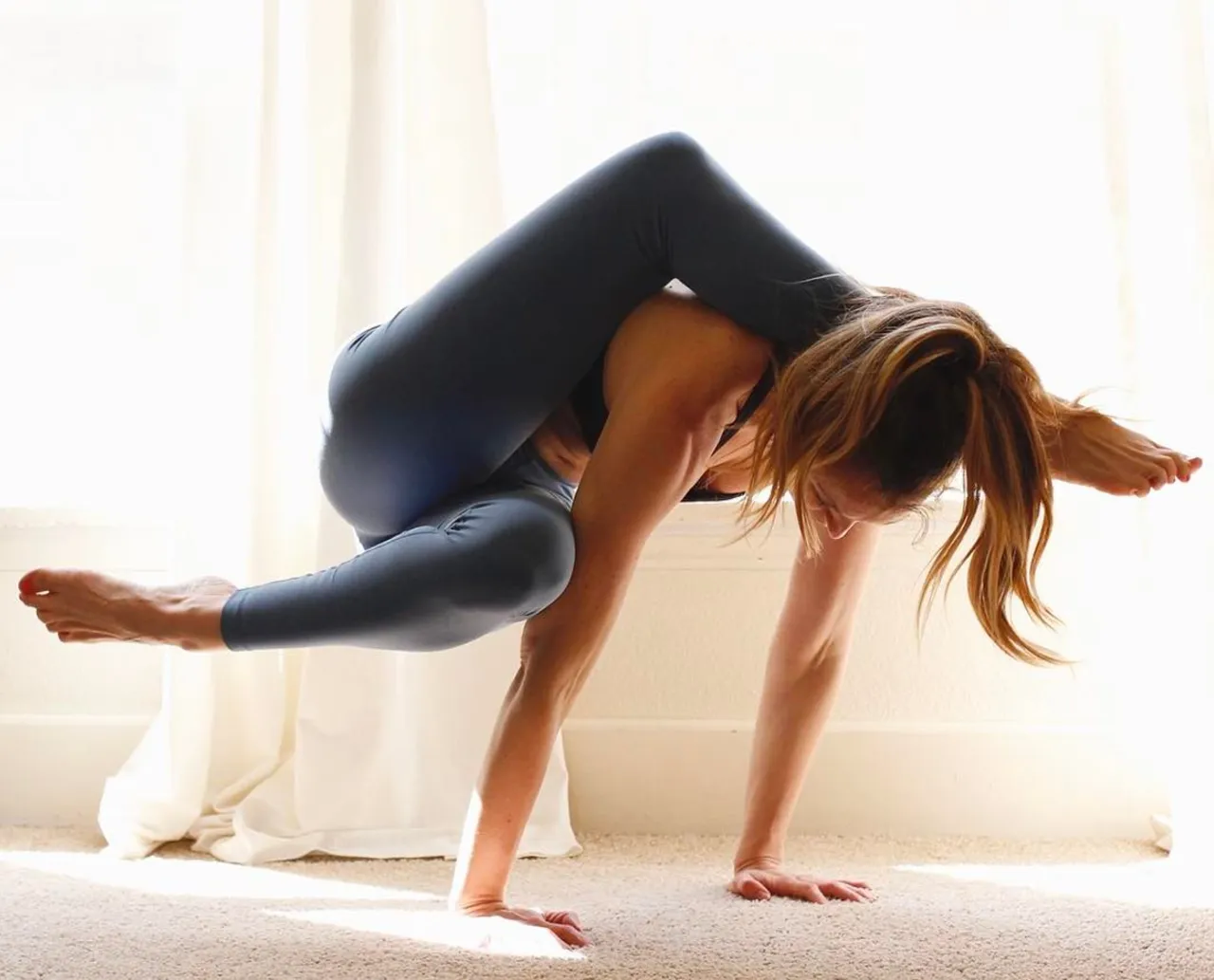 Many beginners find yoga to be difficult! 
Learning in front of a mirror helps to self-correct and track improvement over time
Users are looking for a self-paced, low cost, and convenient yoga learning solution
[Speaker Notes: Like we mentioned in our proposal presentation,]
Solution Approach
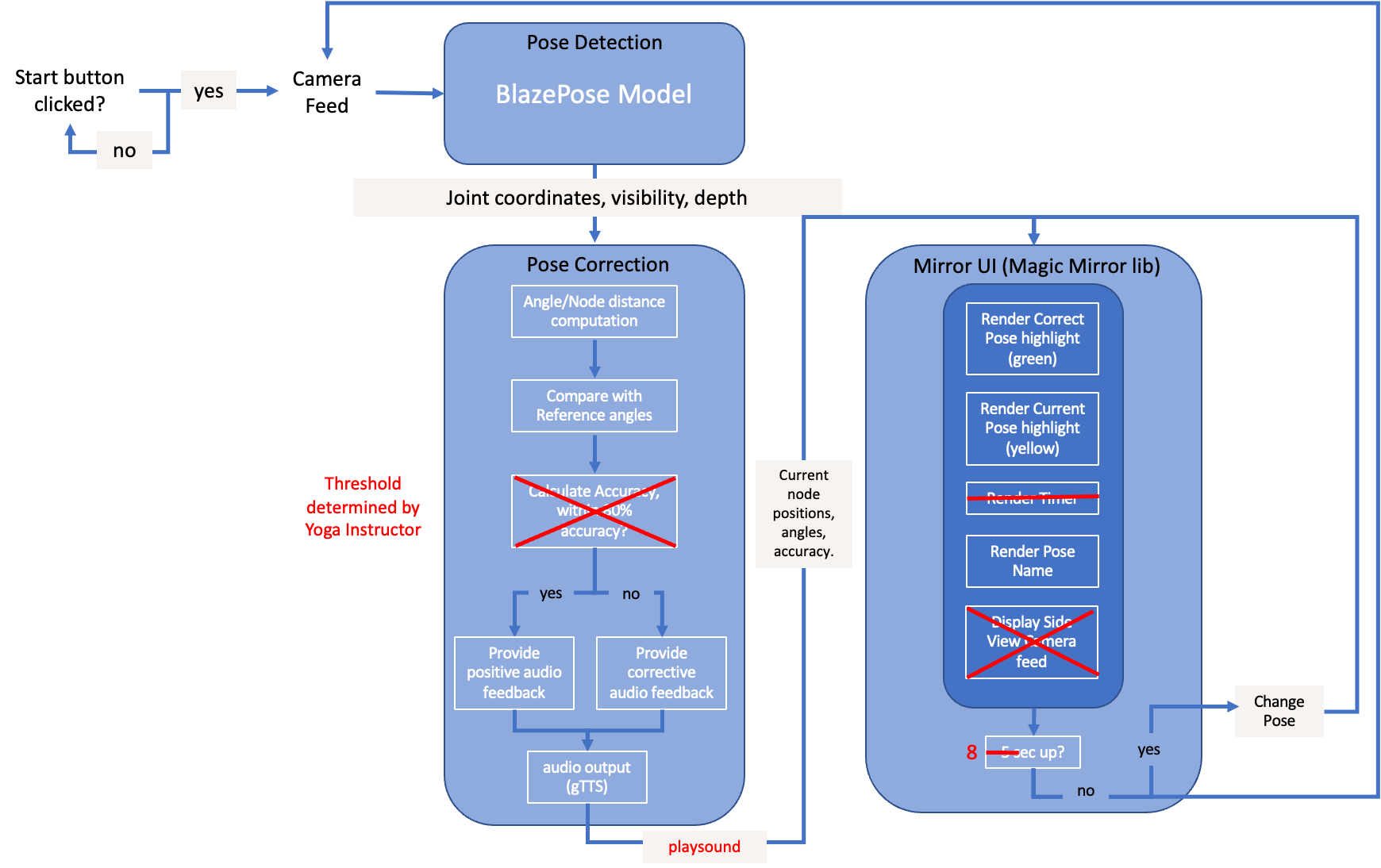 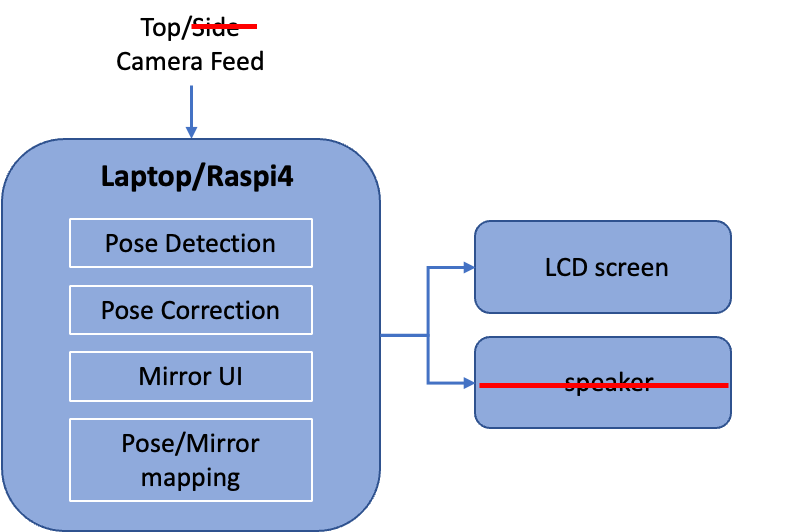 Design Trade-offs
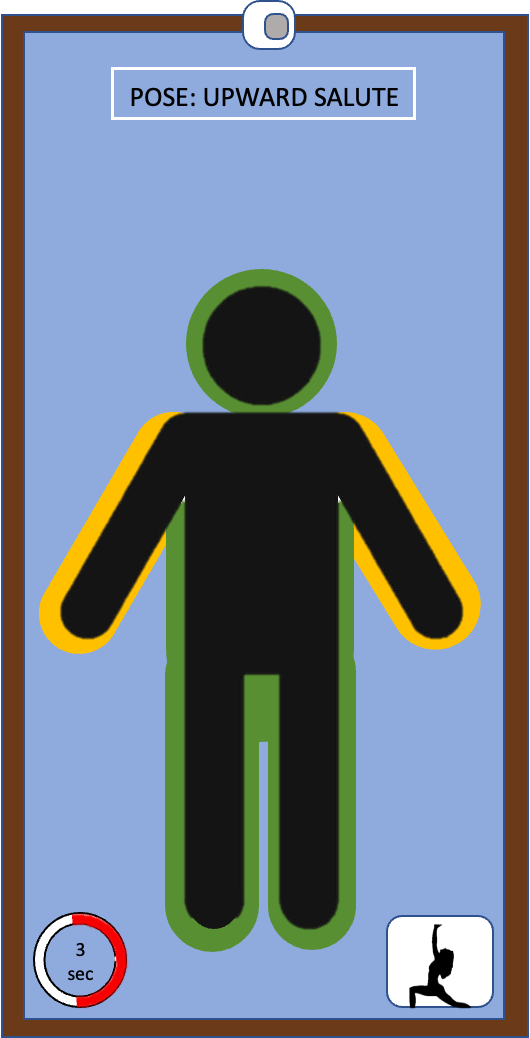 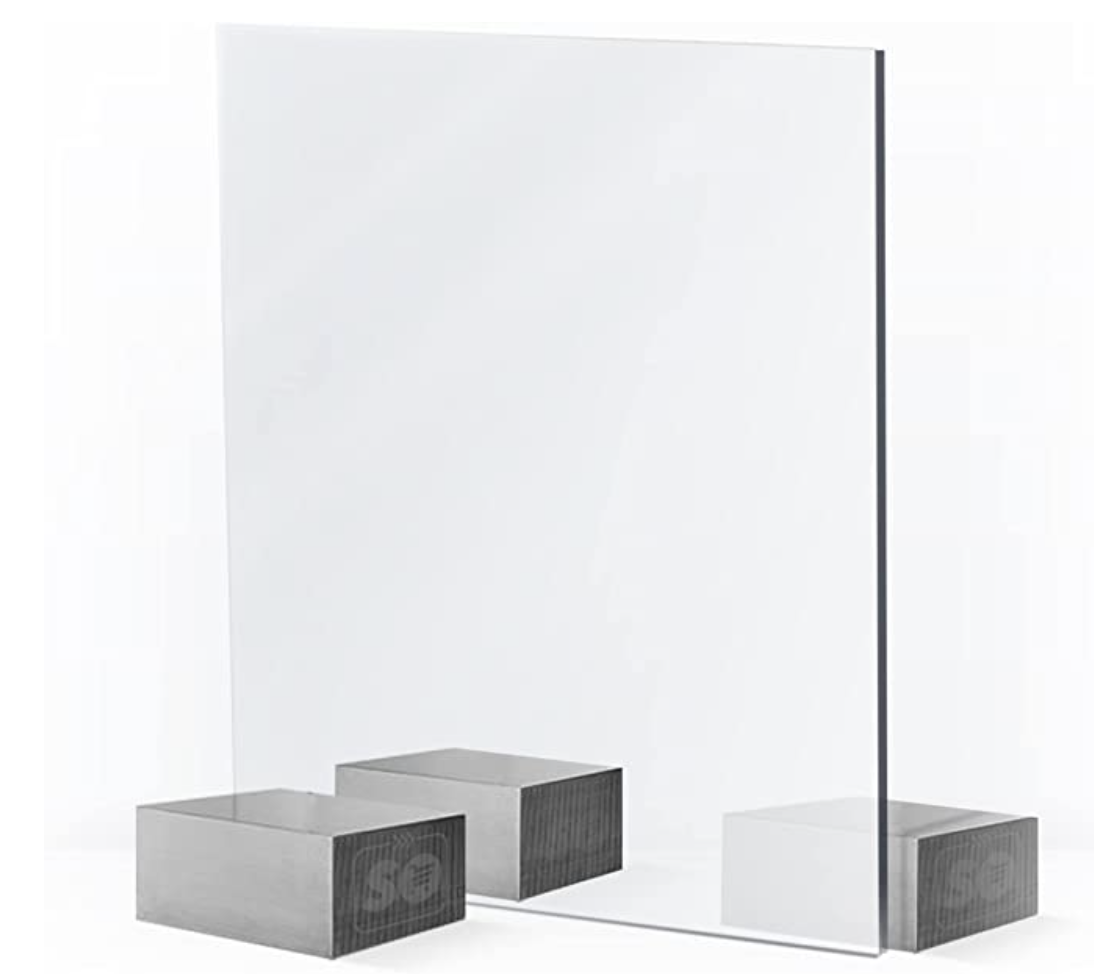 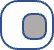 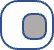 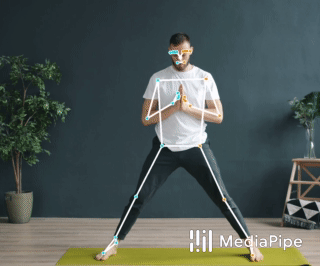 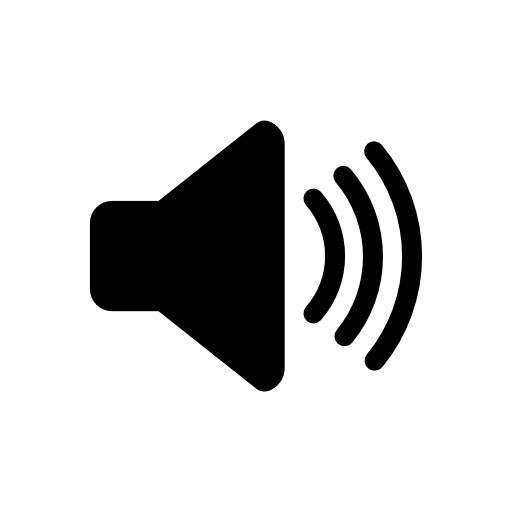 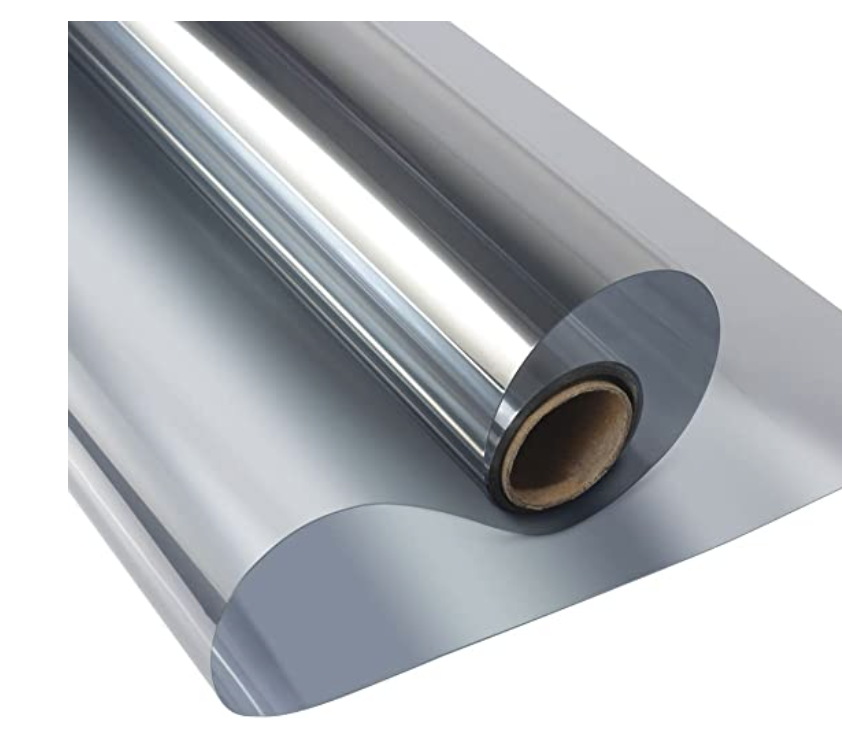 Acrylic Mirror VS. 2-way Mirror Film
Real time feedback vs two different cameras
Error Rendering (highlighted circle nodes VS. audio cues)
Final Product and Specifications
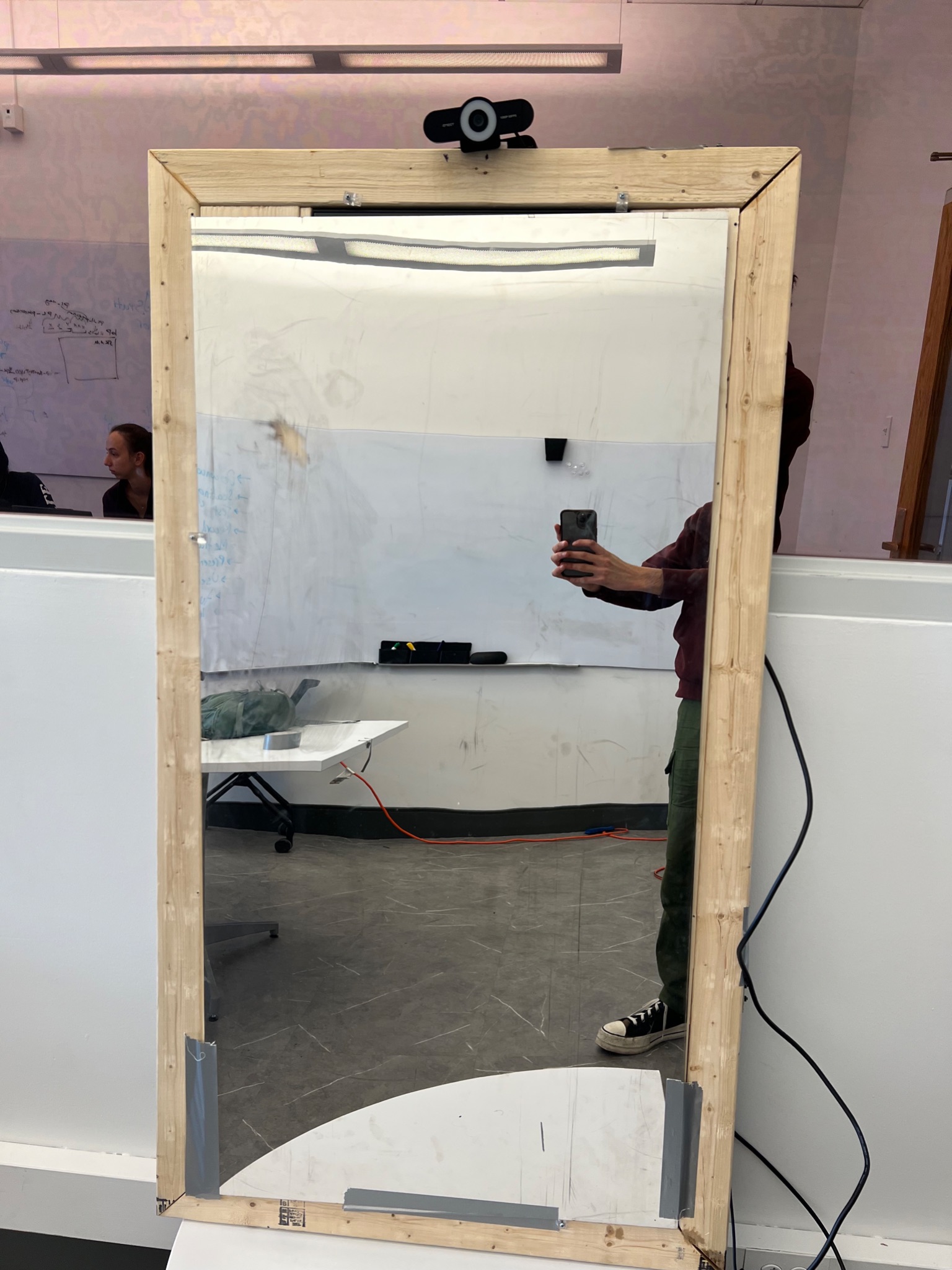 Hardware: 
Final wood frame of 53’’x 29’’
2 monitors with casing removed for seamless installation
Webcam (70 f.o.v.) attached 

Software:
Supports 6 poses with end to end pose correction workflow (1-button click system)
Map coordinate system from camera feed to directly render pose corrections onto user’s reflection on the mirror
[Speaker Notes: @ykallel]
Complete Solution
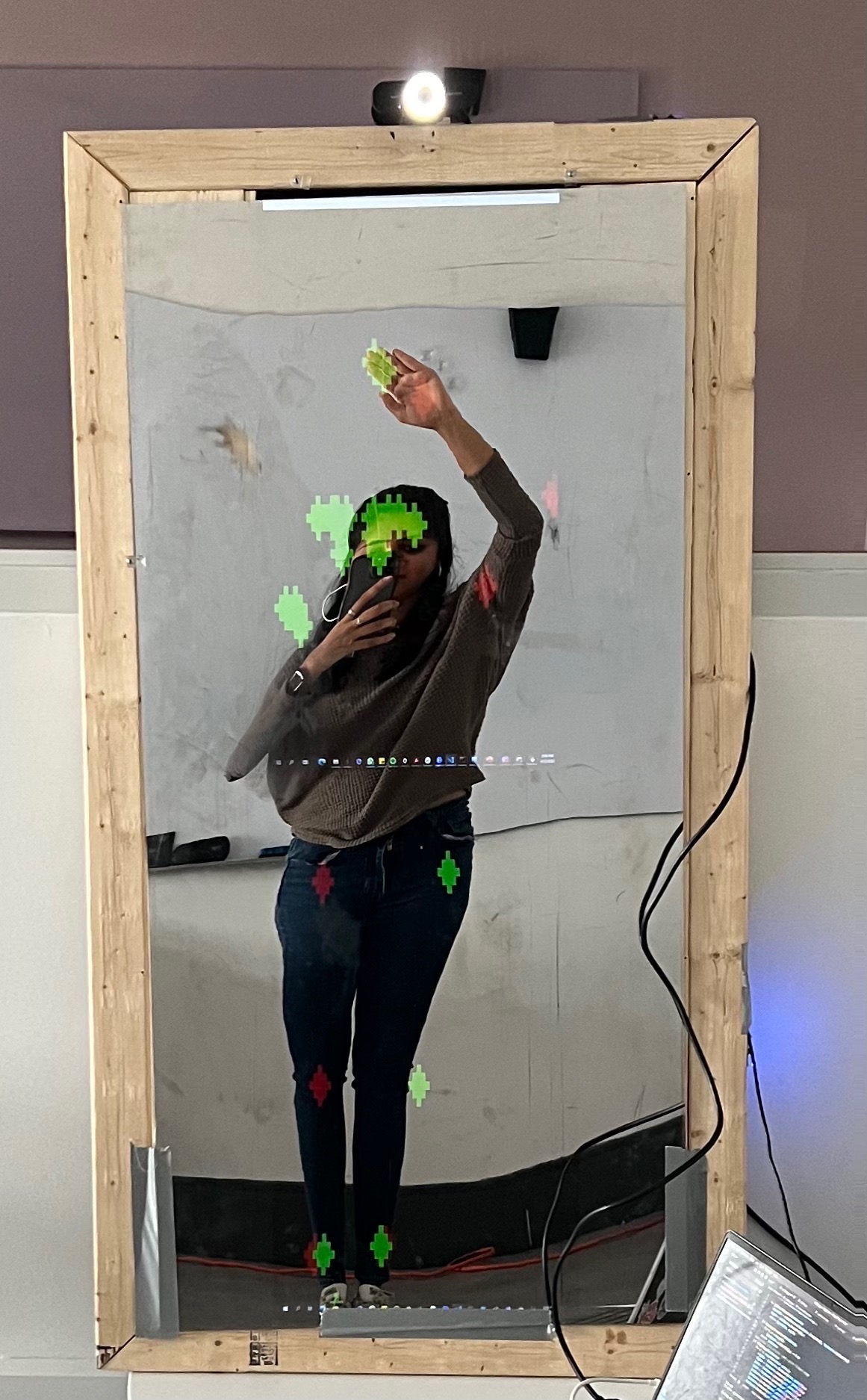 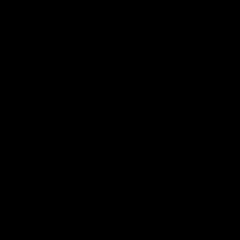 Testing
Pose Correction Accuracy:
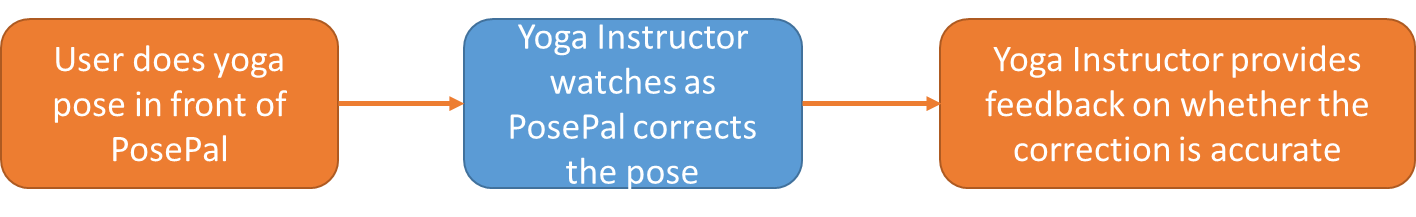 Latency:
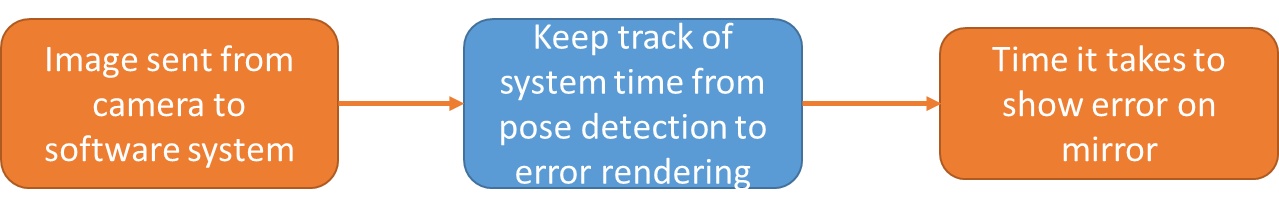 Accessibility:
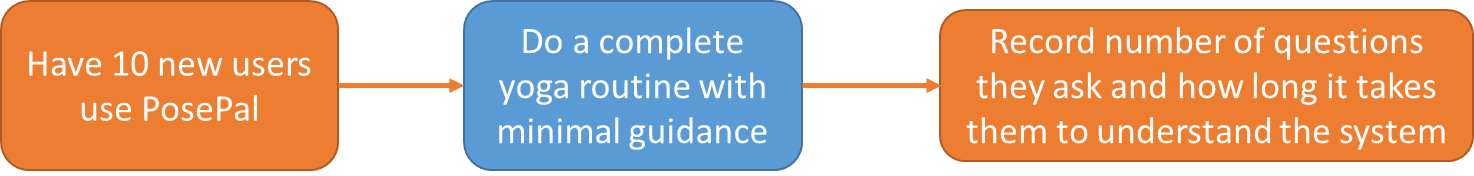 Verification and Validation
[Speaker Notes: @youssef]
Pose Correction Accuracy Test
Blaze Pose Node Detection Accuracy: 93%
Overall Accuracy: 84.5%
Remaining poses are expected to follow the same trend and will be tested with the instructor in the upcoming week
Latency Testing
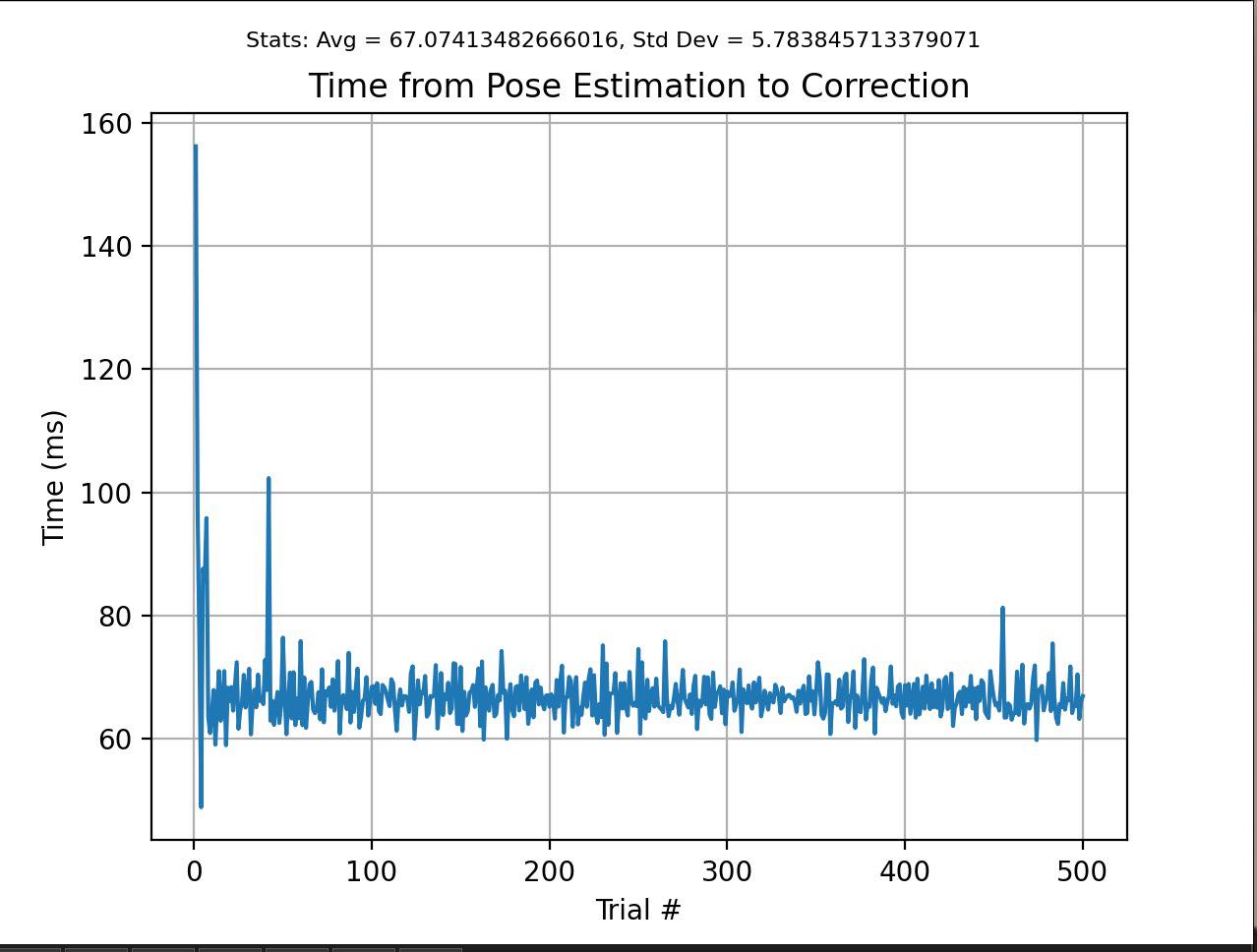 [Speaker Notes: System time when image for each frame captured, time after correction was rendered]
Accessibility Testing
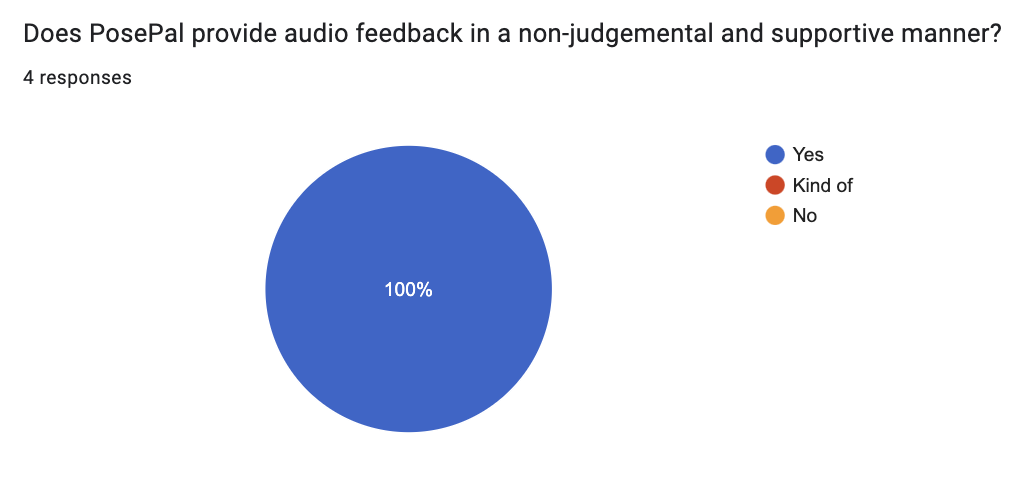 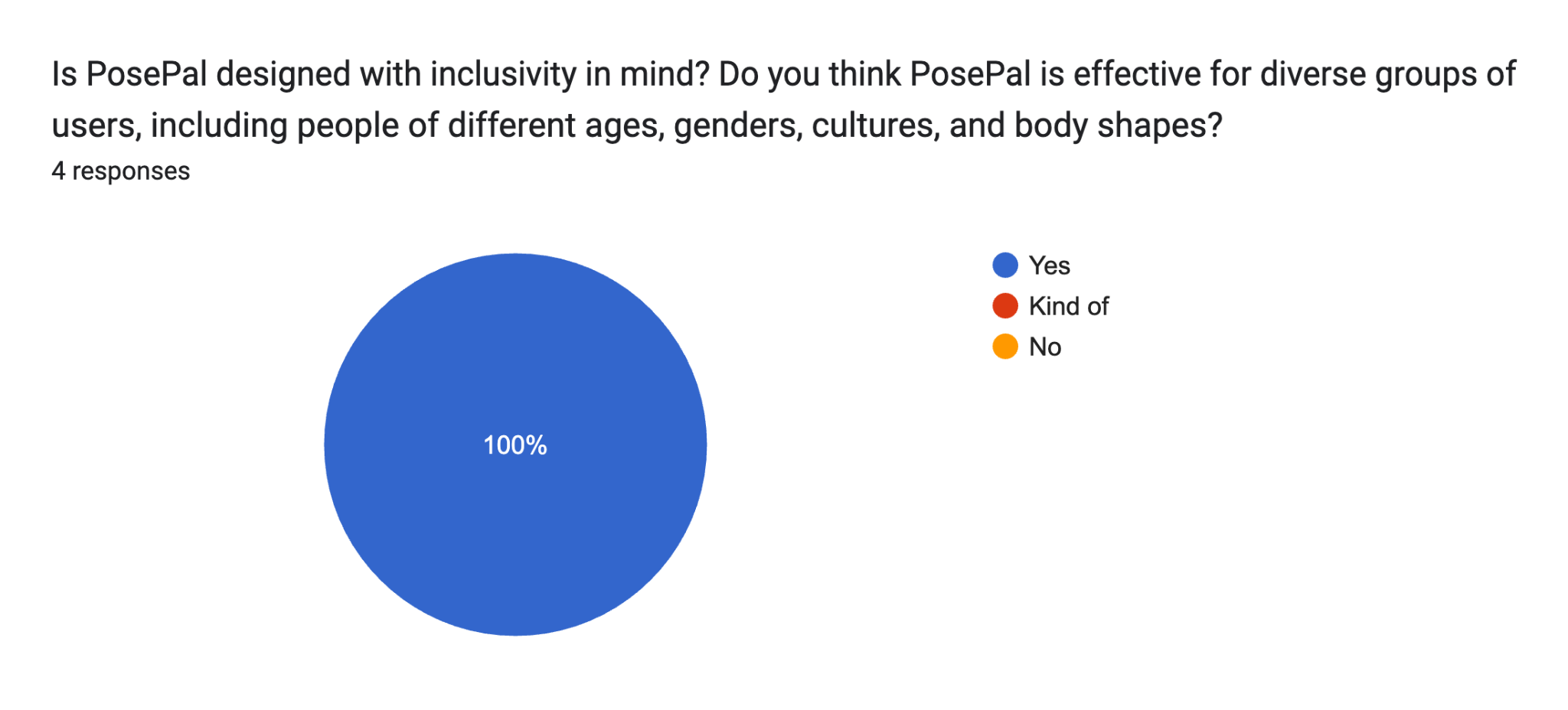 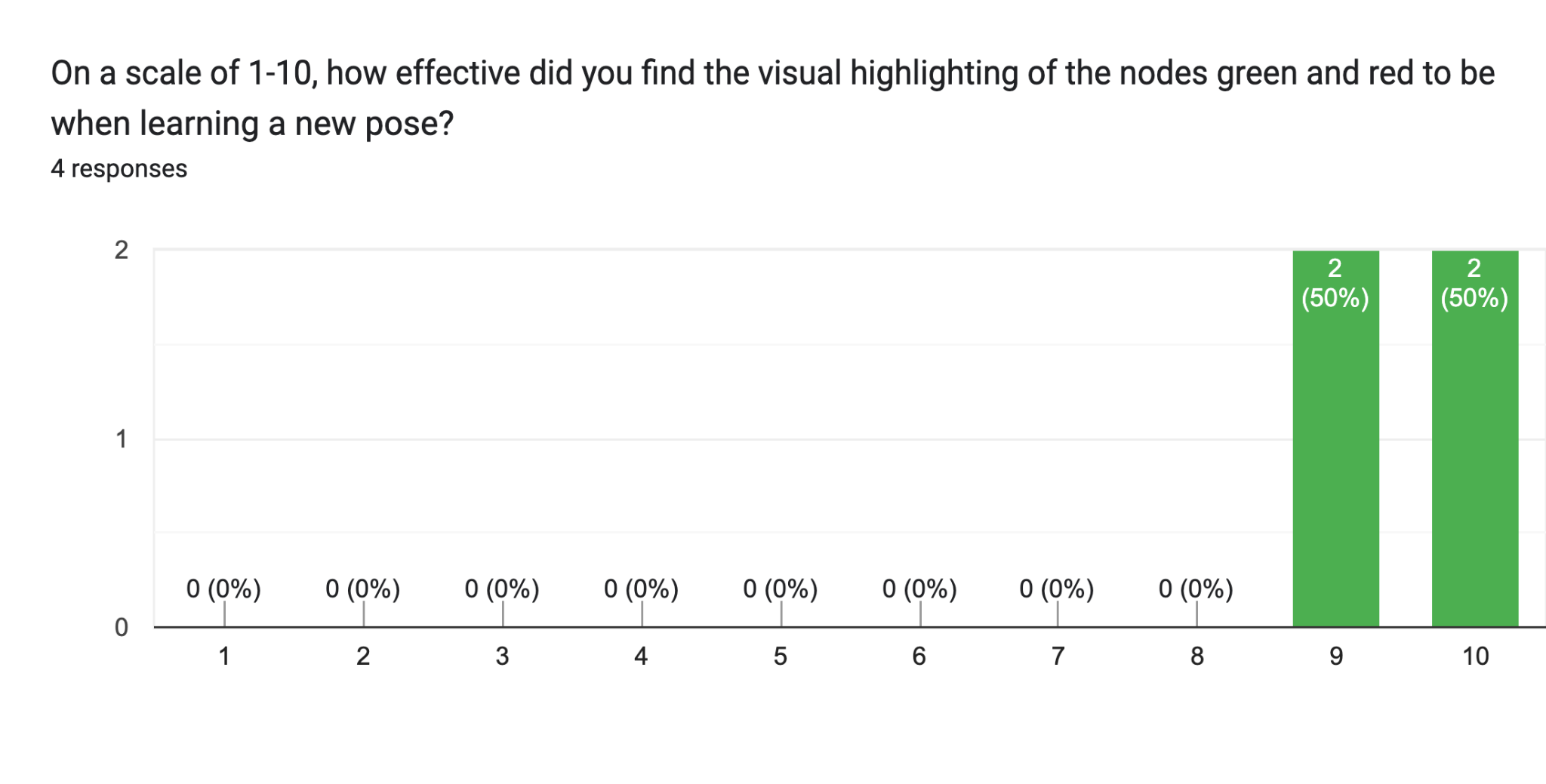 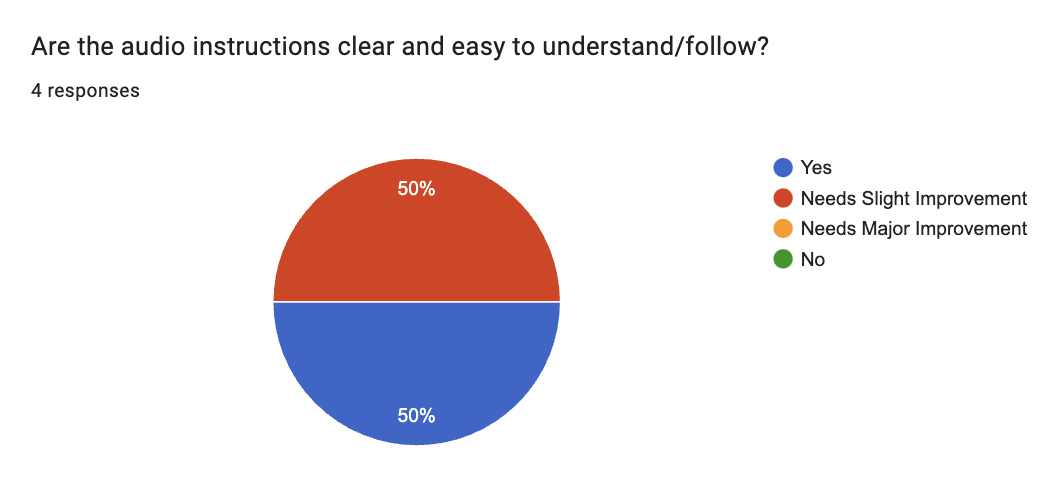 Gantt Chart + Task Breakdown
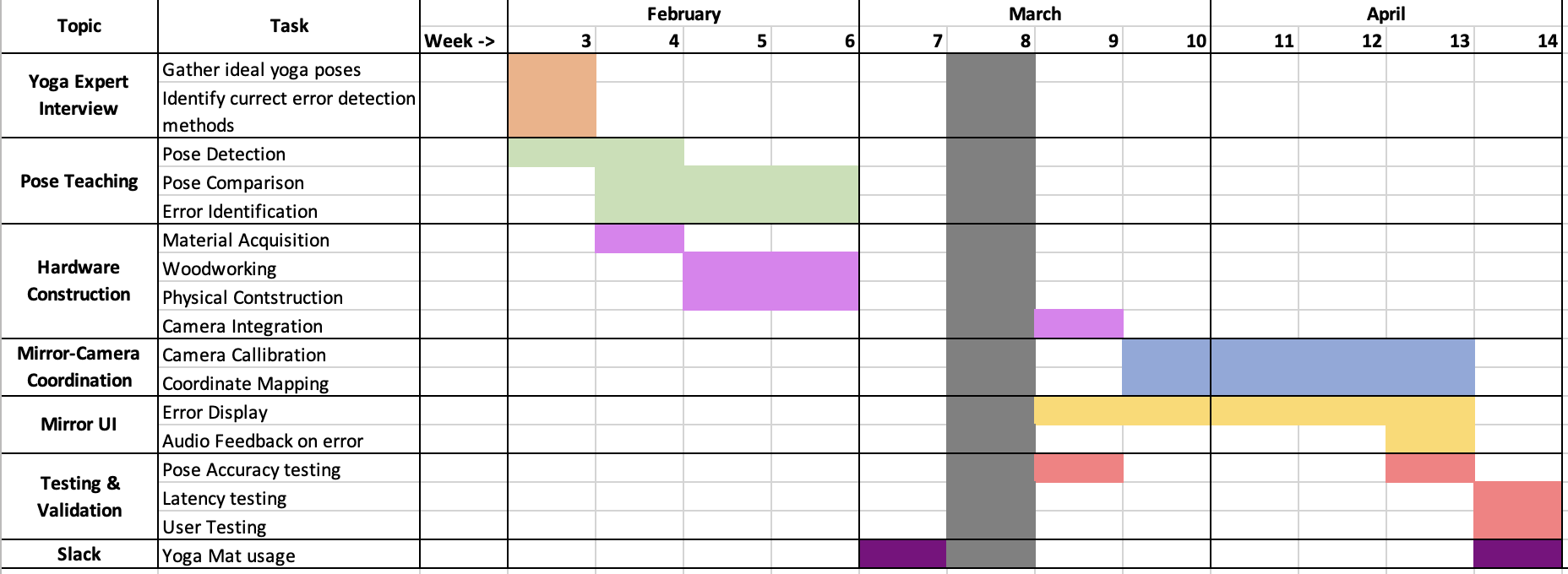 Remaining work:
Pose Accuracy testing for remaining poses
Additional User Accessibility testing
Documentation
Lessons Learned:
Woodworking is hard!
Yoga is more than just angles
Prioritize Human-Computer interaction from the get-go